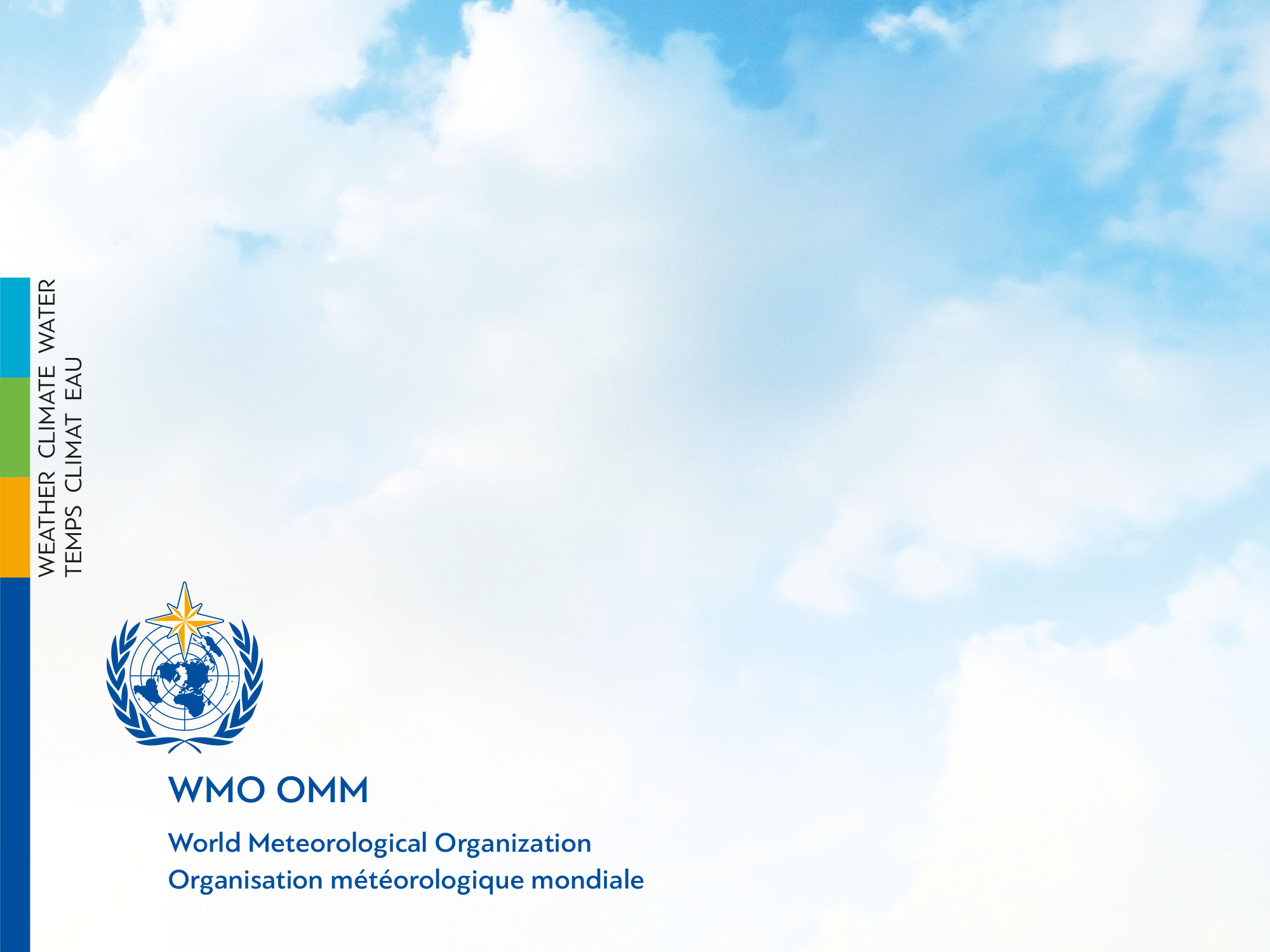 Exercice pratiqueLes alertes en cas de crue éclair et leur diffusion, ainsi que la façon dont l’appui apporté par le système d’indications relatives aux crues éclair (FFGS) aux prévisionnistes peut contribuer à sauver des vies et des biens
1
Jeu de rôle
Démarche d’apprentissage axée sur les étudiants
Technique qui permet aux étudiants d’explorer, avec un accompagnement, des situations réalistes en interagissant avec d’autres personnes de manière dirigée pour acquérir de l’expérience et essayer différentes stratégies
Permet à tout le monde de participer
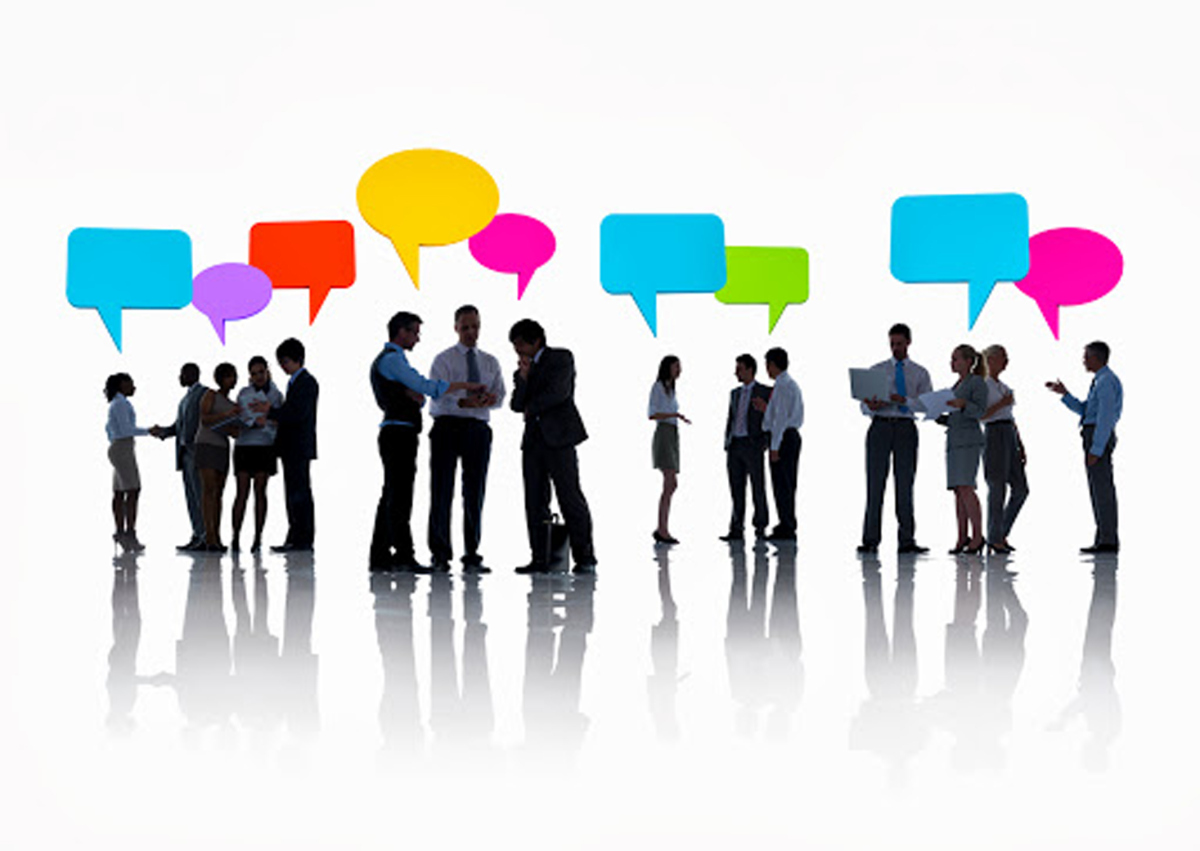 SPÉCIALISTE DE LA PRÉVISION MÉTÉOROLOGIQUE
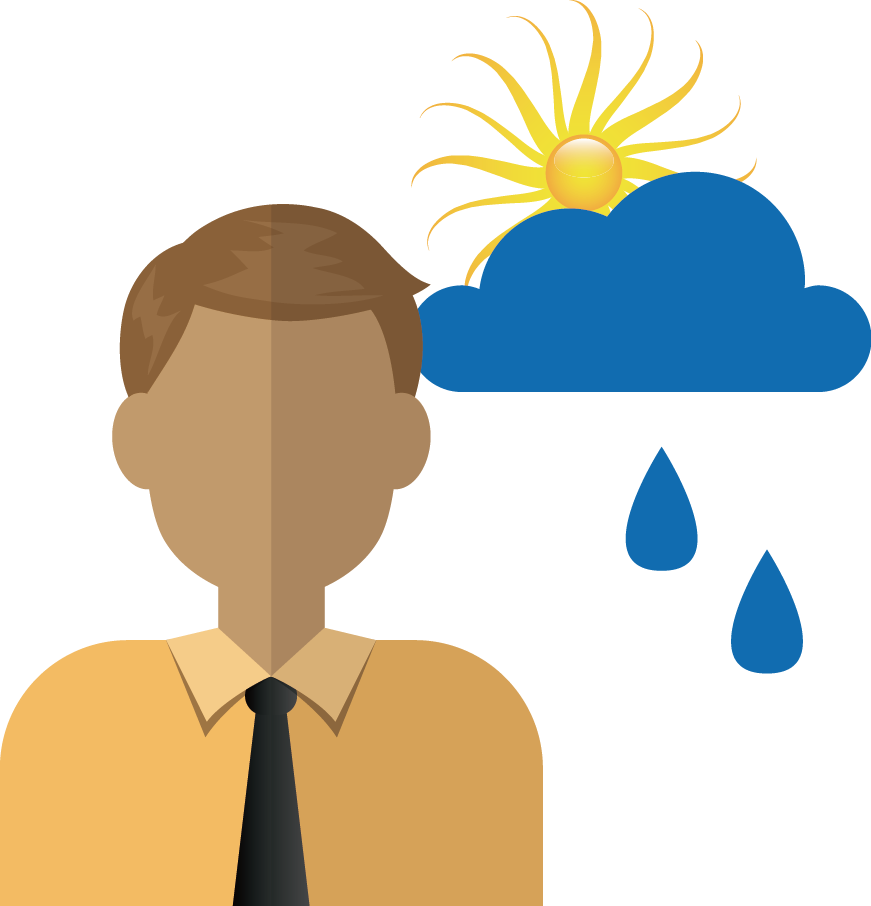 1) How should flash flood warnings be structured from your perspective?  
   
2) What information should be included 
in the flash flood warning?
      
3) What is the minimum lead time that 
you think is necessary to respond 
effectively to flash flood hazards?
    
4) Which dissemination channels do you prefer to use for dissemination 
of  flash flood warnings?

5)   How FFGS forecaster-support can contribute to saving lives and property?
    
6)  From your perspective what type of 
public education would be needed for the public to effectively respond to warnings?
1) Selon vous, comment les annonces de crues éclair devraient-elles être structurées?    2) Quelles informations devraient figurer dans les annonces de crues éclair?      3) Selon vous, quel est le délai minimum requis pour intervenir efficacement en cas de risque de crue éclair?    4) Quels canaux préférez-vous utiliser pour diffuser des annonces de crues éclair?5)   Comment l’appui que donne le Système d'indications relatives aux crues éclair (FFGS) aux prévisionnistes peut-il contribuer à protéger les personnes et les biens?    6)  Selon vous, comment faudrait-il sensibiliser le public pour qu’il réagisse efficacement aux annonces?
REPRÉSENTANT TÉLÉ
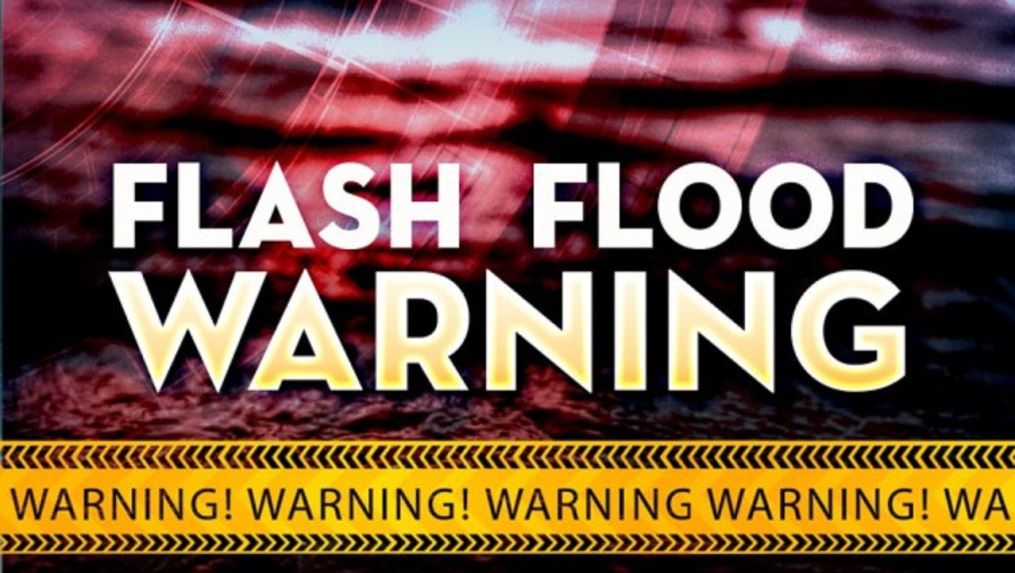 1) How should flash flood warnings be structured from your perspective?  
   
2) What information should be included 
in the flash flood warning?
      
3) What is the minimum lead time that 
you think is necessary to respond 
effectively to flash flood hazards?
    
4) Which dissemination channels do you prefer to use for dissemination 
of  flash flood warnings?

5)   How FFGS forecaster-support can contribute to saving lives and property?
    
6)  From your perspective what type of 
public education would be needed for the public to effectively respond to warnings?
1) Selon vous, comment les annonces de crues éclair devraient-elles être structurées?    2) Quelles informations devraient figurer dans les annonces de crues éclair?      3) Selon vous, quel est le délai minimum requis pour intervenir efficacement en cas de risque de crue éclair?    4) Quels canaux préférez-vous utiliser pour diffuser des annonces de crues éclair?5)   Comment l’appui que donne le Système d'indications relatives aux crues éclair (FFGS) aux prévisionnistes peut-il contribuer à protéger les personnes et les biens?    6)  Selon vous, comment faudrait-il sensibiliser le public pour qu’il réagisse efficacement aux annonces?
REPRÉSENTANT DU BUREAU DU MAIRE
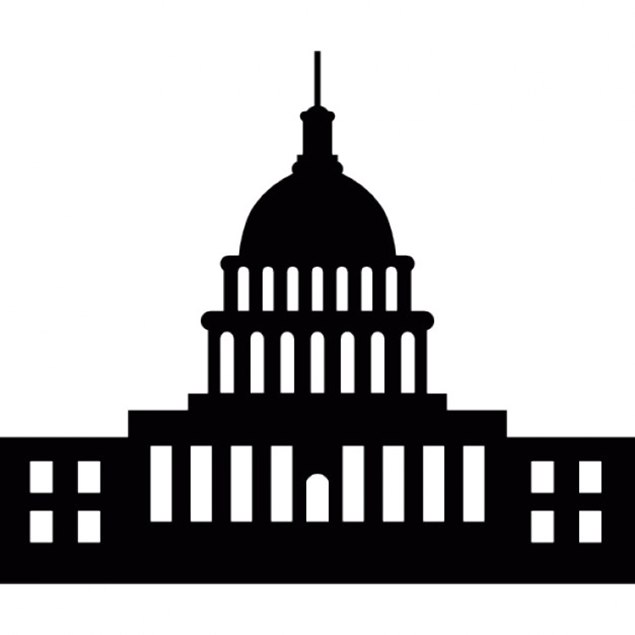 1) How should flash flood warnings be structured from your perspective?  
   
2) What information should be included 
in the flash flood warning?
      
3) What is the minimum lead time that 
you think is necessary to respond 
effectively to flash flood hazards?
    
4) Which dissemination channels do you prefer to use for dissemination 
of  flash flood warnings?

5)   How FFGS forecaster-support can contribute to saving lives and property?
    
6)  From your perspective what type of 
public education would be needed for the public to effectively respond to warnings?
1) Selon vous, comment les annonces de crues éclair devraient-elles être structurées?    2) Quelles informations devraient figurer dans les annonces de crues éclair?      3) Selon vous, quel est le délai minimum requis pour intervenir efficacement en cas de risque de crue éclair?    4) Quels canaux préférez-vous utiliser pour diffuser des annonces de crues éclair?5)   Comment l’appui que donne le Système d'indications relatives aux crues éclair (FFGS) aux prévisionnistes peut-il contribuer à protéger les personnes et les biens?    6)  Selon vous, comment faudrait-il sensibiliser le public pour qu’il réagisse efficacement aux annonces?
RESPONSABLE DE LA GESTION DES CATASTROPHES
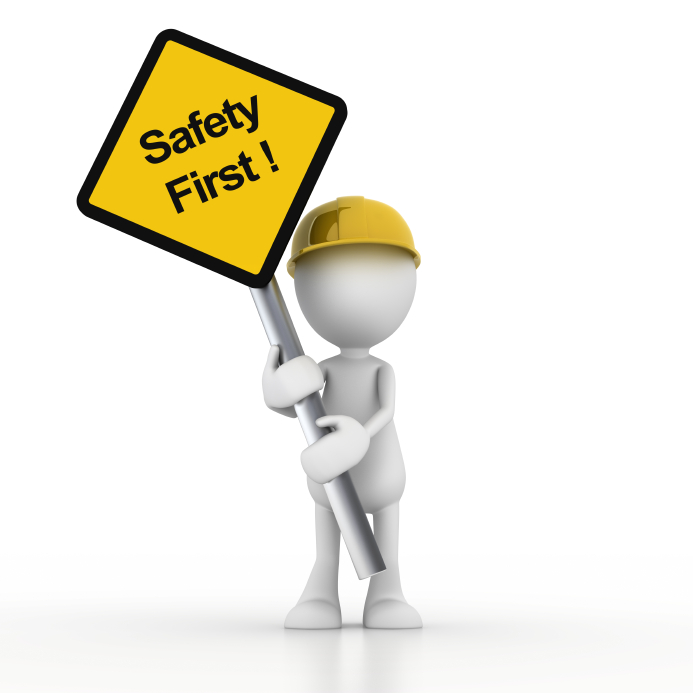 1) How should flash flood warnings be structured from your perspective?  
   
2) What information should be included 
in the flash flood warning?
      
3) What is the minimum lead time that 
you think is necessary to respond 
effectively to flash flood hazards?
    
4) Which dissemination channels do you prefer to use for dissemination 
of  flash flood warnings?

5)   How FFGS forecaster-support can contribute to saving lives and property?
    
6)  From your perspective what type of 
public education would be needed for the public to effectively respond to warnings?
1) Selon vous, comment les annonces de crues éclair devraient-elles être structurées?    2) Quelles informations devraient figurer dans les annonces de crues éclair?      3) Selon vous, quel est le délai minimum requis pour intervenir efficacement en cas de risque de crue éclair?    4) Quels canaux préférez-vous utiliser pour diffuser des annonces de crues éclair?5)   Comment l’appui que donne le Système d'indications relatives aux crues éclair (FFGS) aux prévisionnistes peut-il contribuer à protéger les personnes et les biens?    6)  Selon vous, comment faudrait-il sensibiliser le public pour qu’il réagisse efficacement aux annonces?
REPRÉSENTANT DES ENTREPRISES DE SERVICES PUBLICS
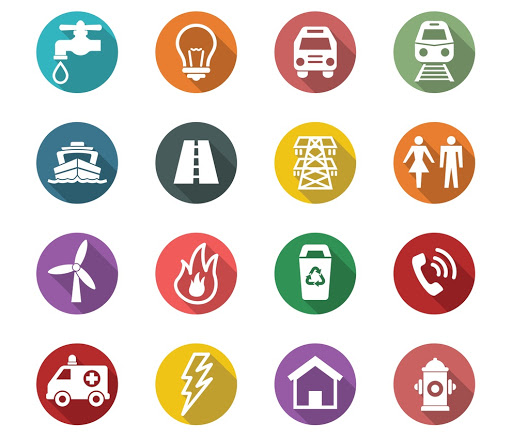 1) How should flash flood warnings be structured from your perspective?  
   
2) What information should be included 
in the flash flood warning?
      
3) What is the minimum lead time that 
you think is necessary to respond 
effectively to flash flood hazards?
    
4) Which dissemination channels do you prefer to use for dissemination 
of  flash flood warnings?

5)   How FFGS forecaster-support can contribute to saving lives and property?
    
6)  From your perspective what type of 
public education would be needed for the public to effectively respond to warnings?
1) Selon vous, comment les annonces de crues éclair devraient-elles être structurées?    2) Quelles informations devraient figurer dans les annonces de crues éclair?      3) Selon vous, quel est le délai minimum requis pour intervenir efficacement en cas de risque de crue éclair?    4) Quels canaux préférez-vous utiliser pour diffuser des annonces de crues éclair?5)   Comment l’appui que donne le Système d'indications relatives aux crues éclair (FFGS) aux prévisionnistes peut-il contribuer à protéger les personnes et les biens?    6)  Selon vous, comment faudrait-il sensibiliser le public pour qu’il réagisse efficacement aux annonces?
1) How should flash flood warnings be structured from your perspective?  
   
2) What information should be included 
in the flash flood warning?
      
3) What is the minimum lead time that 
you think is necessary to respond 
effectively to flash flood hazards?
    
4) Which dissemination channels do you prefer to use for dissemination 
of  flash flood warnings?

5)   How FFGS forecaster-support can contribute to saving lives and property?
    
6)  From your perspective what type of 
public education would be needed for the public to effectively respond to warnings?
REPRÉSENTANT DES AUTORITÉS AÉROPORTUAIRES
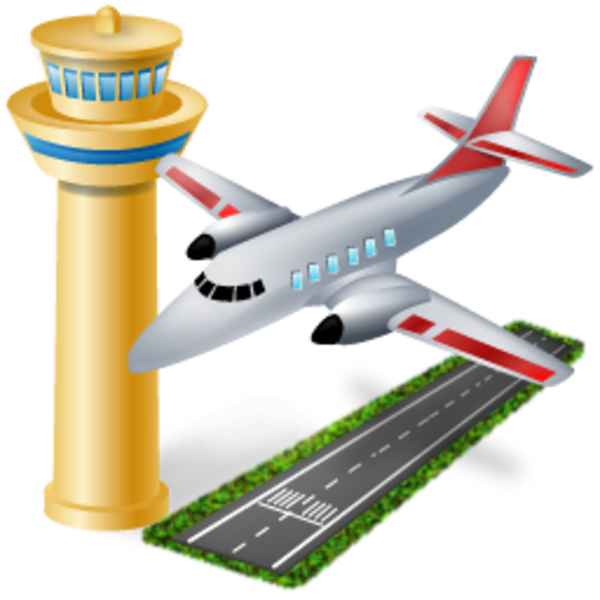 1) How should flash flood warnings be structured from your perspective?  
   
2) What information should be included 
in the flash flood warning?
      
3) What is the minimum lead time that 
you think is necessary to respond 
effectively to flash flood hazards?
    
4) Which dissemination channels do you prefer to use for dissemination 
of  flash flood warnings?

5)   How FFGS forecaster-support can contribute to saving lives and property?
    
6)  From your perspective what type of 
public education would be needed for the public to effectively respond to warnings?
1) Selon vous, comment les annonces de crues éclair devraient-elles être structurées?    2) Quelles informations devraient figurer dans les annonces de crues éclair?      3) Selon vous, quel est le délai minimum requis pour intervenir efficacement en cas de risque de crue éclair?    4) Quels canaux préférez-vous utiliser pour diffuser des annonces de crues éclair?5)   Comment l’appui que donne le Système d'indications relatives aux crues éclair (FFGS) aux prévisionnistes peut-il contribuer à protéger les personnes et les biens?    6)  Selon vous, comment faudrait-il sensibiliser le public pour qu’il réagisse efficacement aux annonces?
REPRÉSENTANT DES SERVICES MÉDICAUX D’URGENCE
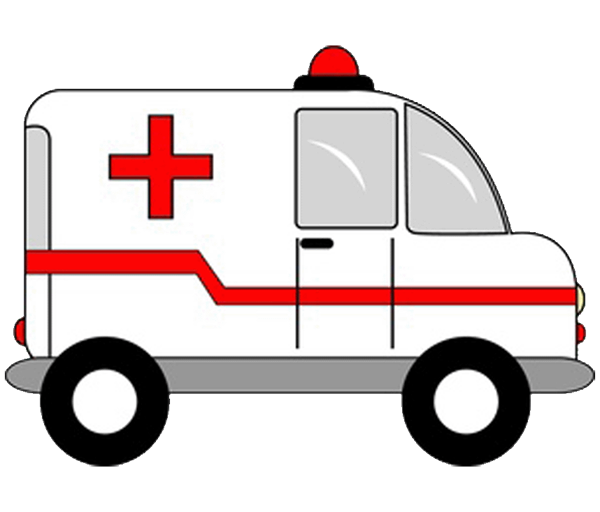 1) How should flash flood warnings be structured from your perspective?  
   
2) What information should be included 
in the flash flood warning?
      
3) What is the minimum lead time that 
you think is necessary to respond 
effectively to flash flood hazards?
    
4) Which dissemination channels do you prefer to use for dissemination 
of  flash flood warnings?

5)   How FFGS forecaster-support can contribute to saving lives and property?
    
6)  From your perspective what type of 
public education would be needed for the public to effectively respond to warnings?
1) Selon vous, comment les annonces de crues éclair devraient-elles être structurées?    2) Quelles informations devraient figurer dans les annonces de crues éclair?      3) Selon vous, quel est le délai minimum requis pour intervenir efficacement en cas de risque de crue éclair?    4) Quels canaux préférez-vous utiliser pour diffuser des annonces de crues éclair?5)   Comment l’appui que donne le Système d'indications relatives aux crues éclair (FFGS) aux prévisionnistes peut-il contribuer à protéger les personnes et les biens?    6)  Selon vous, comment faudrait-il sensibiliser le public pour qu’il réagisse efficacement aux annonces?
1) How should flash flood warnings be structured from your perspective?  
   
2) What information should be included 
in the flash flood warning?
      
3) What is the minimum lead time that 
you think is necessary to respond 
effectively to flash flood hazards?
    
4) Which dissemination channels do you prefer to use for dissemination 
of  flash flood warnings?

5)   How FFGS forecaster-support can contribute to saving lives and property?
    
6)  From your perspective what type of 
public education would be needed for the public to effectively respond to warnings?
REPRÉSENTANT DE L’AUTORITÉ CHARGÉE 
DES ROUTES
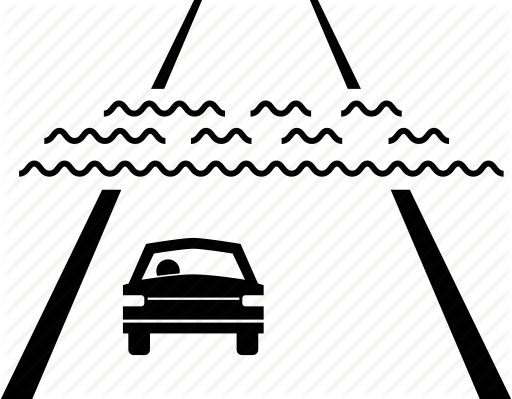 1) How should flash flood warnings be structured from your perspective?  
   
2) What information should be included 
in the flash flood warning?
      
3) What is the minimum lead time that 
you think is necessary to respond 
effectively to flash flood hazards?
    
4) Which dissemination channels do you prefer to use for dissemination 
of  flash flood warnings?

5)   How FFGS forecaster-support can contribute to saving lives and property?
    
6)  From your perspective what type of 
public education would be needed for the public to effectively respond to warnings?
1) Selon vous, comment les annonces de crues éclair devraient-elles être structurées?    2) Quelles informations devraient figurer dans les annonces de crues éclair?      3) Selon vous, quel est le délai minimum requis pour intervenir efficacement en cas de risque de crue éclair?    4) Quels canaux préférez-vous utiliser pour diffuser des annonces de crues éclair?5)   Comment l’appui que donne le Système d'indications relatives aux crues éclair (FFGS) aux prévisionnistes peut-il contribuer à protéger les personnes et les biens?    6)  Selon vous, comment faudrait-il sensibiliser le public pour qu’il réagisse efficacement aux annonces?
CITOYEN URBAIN
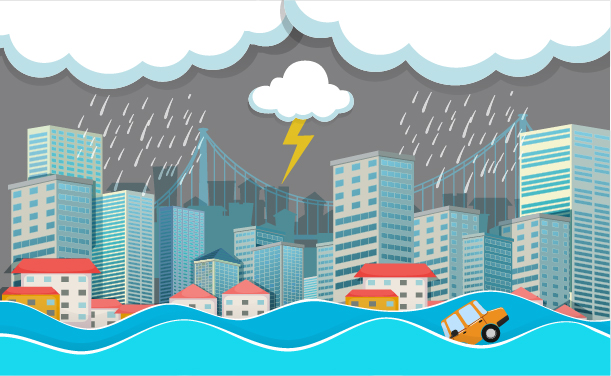 1) How should flash flood warnings be structured from your perspective?  
   
2) What information should be included 
in the flash flood warning?
      
3) What is the minimum lead time that 
you think is necessary to respond 
effectively to flash flood hazards?
    
4) Which dissemination channels do you prefer to use for dissemination 
of  flash flood warnings?

5)   How FFGS forecaster-support can contribute to saving lives and property?
    
6)  From your perspective what type of 
public education would be needed for the public to effectively respond to warnings?
1) Selon vous, comment les annonces de crues éclair devraient-elles être structurées?    2) Quelles informations devraient figurer dans les annonces de crues éclair?      3) Selon vous, quel est le délai minimum requis pour intervenir efficacement en cas de risque de crue éclair?    4) Quels canaux préférez-vous utiliser pour diffuser des annonces de crues éclair?5)   Comment l’appui que donne le Système d'indications relatives aux crues éclair (FFGS) aux prévisionnistes peut-il contribuer à protéger les personnes et les biens?    6)  Selon vous, comment faudrait-il sensibiliser le public pour qu’il réagisse efficacement aux annonces?
1) How should flash flood warnings be structured from your perspective?  
   
2) What information should be included 
in the flash flood warning?
      
3) What is the minimum lead time that 
you think is necessary to respond 
effectively to flash flood hazards?
    
4) Which dissemination channels do you prefer to use for dissemination 
of  flash flood warnings?

5)   How FFGS forecaster-support can contribute to saving lives and property?
    
6)  From your perspective what type of 
public education would be needed for the public to effectively respond to warnings?
REPRÉSENTANT D’UNE CENTRALE 
HYDROÉLECTRIQUE
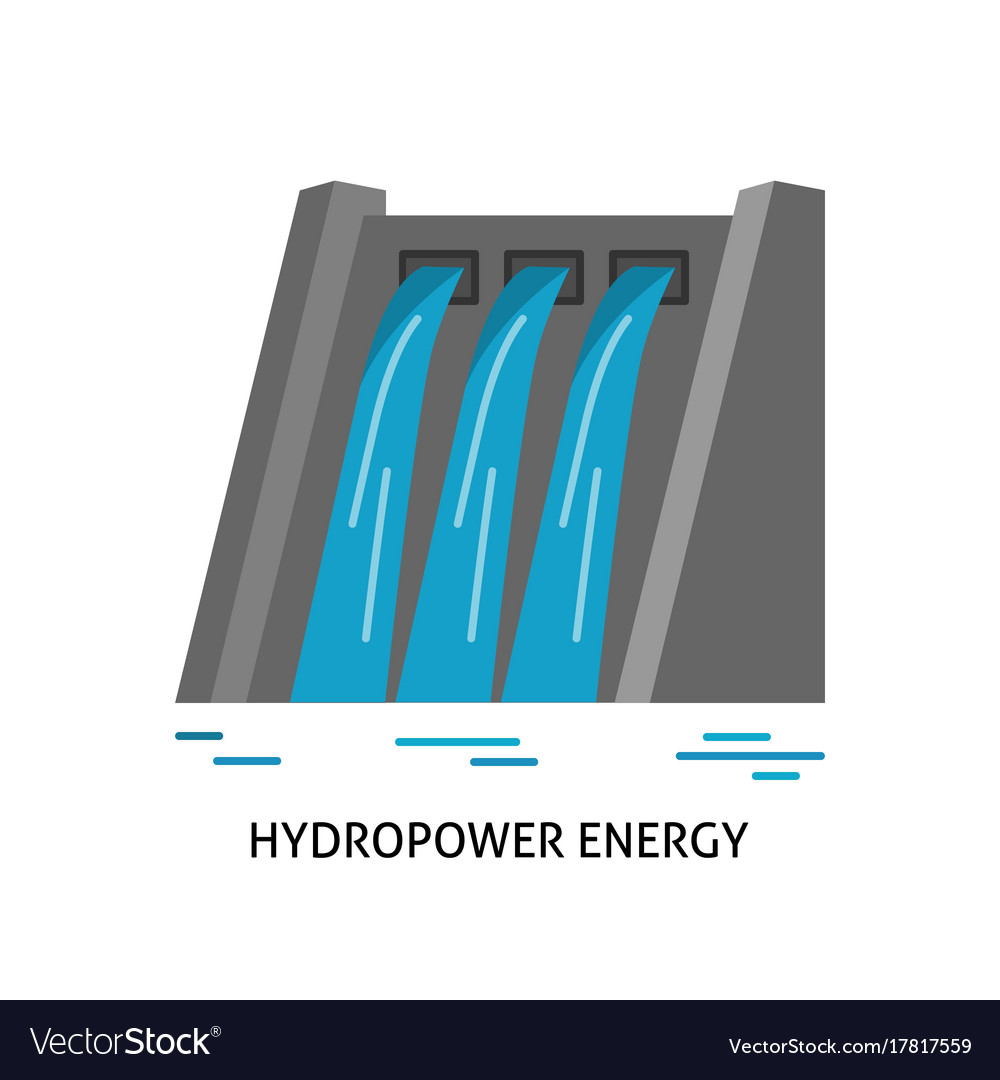 1) How should flash flood warnings be structured from your perspective?  
   
2) What information should be included 
in the flash flood warning?
      
3) What is the minimum lead time that 
you think is necessary to respond 
effectively to flash flood hazards?
    
4) Which dissemination channels do you prefer to use for dissemination 
of  flash flood warnings?

5)   How FFGS forecaster-support can contribute to saving lives and property?
    
6)  From your perspective what type of 
public education would be needed for the public to effectively respond to warnings?
1) Selon vous, comment les annonces de crues éclair devraient-elles être structurées?    2) Quelles informations devraient figurer dans les annonces de crues éclair?      3) Selon vous, quel est le délai minimum requis pour intervenir efficacement en cas de risque de crue éclair?    4) Quels canaux préférez-vous utiliser pour diffuser des annonces de crues éclair?5)   Comment l’appui que donne le Système d'indications relatives aux crues éclair (FFGS) aux prévisionnistes peut-il contribuer à protéger les personnes et les biens?    6)  Selon vous, comment faudrait-il sensibiliser le public pour qu’il réagisse efficacement aux annonces?
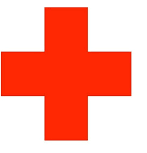 REPRÉSENTANT DE LA CROIX-ROUGE
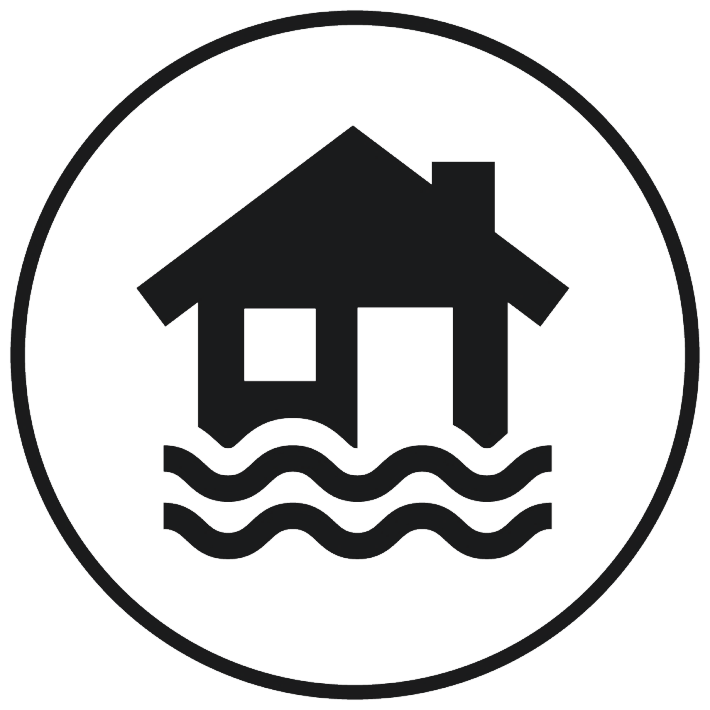 1) How should flash flood warnings be structured from your perspective?  
   
2) What information should be included 
in the flash flood warning?
      
3) What is the minimum lead time that 
you think is necessary to respond 
effectively to flash flood hazards?
    
4) Which dissemination channels do you prefer to use for dissemination 
of  flash flood warnings?

5)   How FFGS forecaster-support can contribute to saving lives and property?
    
6)  From your perspective what type of 
public education would be needed for the public to effectively respond to warnings?
1) Selon vous, comment les annonces de crues éclair devraient-elles être structurées?    2) Quelles informations devraient figurer dans les annonces de crues éclair?      3) Selon vous, quel est le délai minimum requis pour intervenir efficacement en cas de risque de crue éclair?    4) Quels canaux préférez-vous utiliser pour diffuser des annonces de crues éclair?5)   Comment l’appui que donne le Système d'indications relatives aux crues éclair (FFGS) aux prévisionnistes peut-il contribuer à protéger les personnes et les biens?    6)  Selon vous, comment faudrait-il sensibiliser le public pour qu’il réagisse efficacement aux annonces?
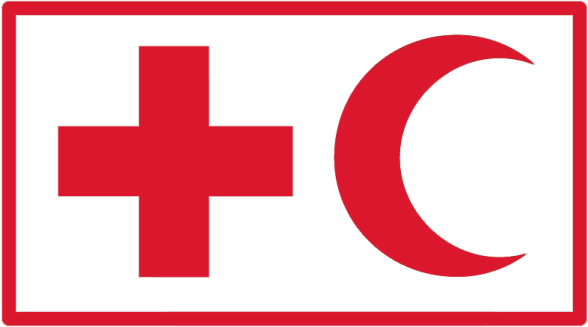 REPRÉSENTANT DE LA CROIX-ROUGE 
ET DU CROISSANT-ROUGE
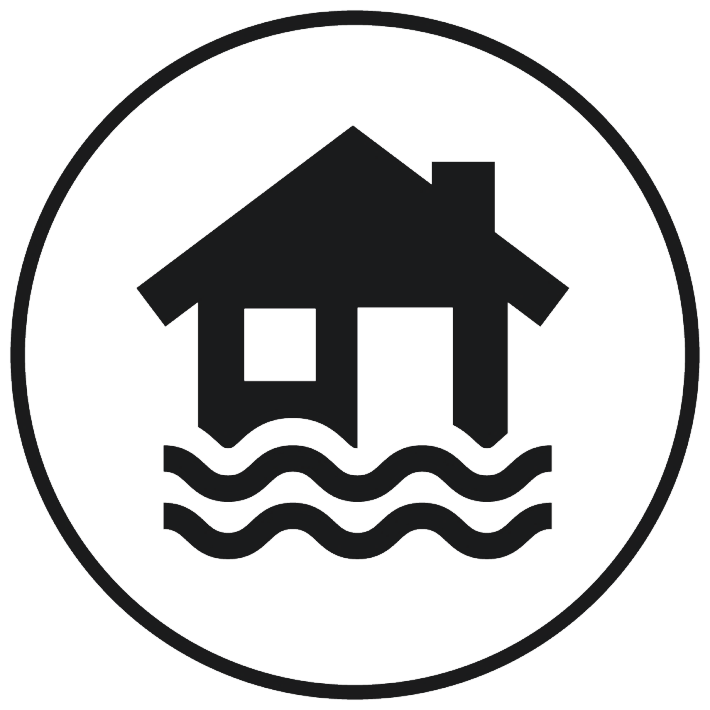 1) How should flash flood warnings be structured from your perspective?  
   
2) What information should be included 
in the flash flood warning?
      
3) What is the minimum lead time that 
you think is necessary to respond 
effectively to flash flood hazards?
    
4) Which dissemination channels do you prefer to use for dissemination 
of  flash flood warnings?

5)   How FFGS forecaster-support can contribute to saving lives and property?
    
6)  From your perspective what type of 
public education would be needed for the public to effectively respond to warnings?
1) Selon vous, comment les annonces de crues éclair devraient-elles être structurées?    2) Quelles informations devraient figurer dans les annonces de crues éclair?      3) Selon vous, quel est le délai minimum requis pour intervenir efficacement en cas de risque de crue éclair?    4) Quels canaux préférez-vous utiliser pour diffuser des annonces de crues éclair?5)   Comment l’appui que donne le Système d'indications relatives aux crues éclair (FFGS) aux prévisionnistes peut-il contribuer à protéger les personnes et les biens?    6)  Selon vous, comment faudrait-il sensibiliser le public pour qu’il réagisse efficacement aux annonces?
CONDUCTEUR DE BUS
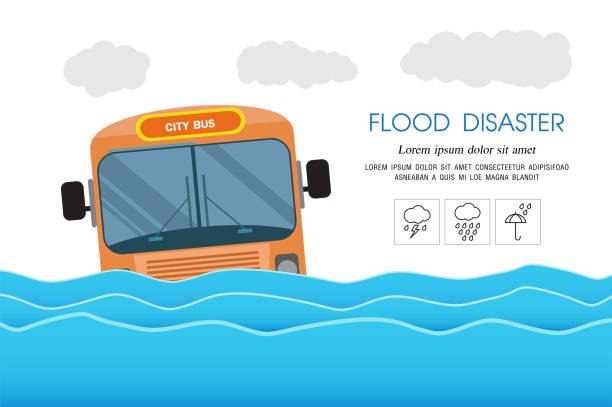 1) How should flash flood warnings be structured from your perspective?  
   
2) What information should be included 
in the flash flood warning?
      
3) What is the minimum lead time that 
you think is necessary to respond 
effectively to flash flood hazards?
    
4) Which dissemination channels do you prefer to use for dissemination 
of  flash flood warnings?

5)   How FFGS forecaster-support can contribute to saving lives and property?
    
6)  From your perspective what type of 
public education would be needed for the public to effectively respond to warnings?
1) Selon vous, comment les annonces de crues éclair devraient-elles être structurées?    2) Quelles informations devraient figurer dans les annonces de crues éclair?      3) Selon vous, quel est le délai minimum requis pour intervenir efficacement en cas de risque de crue éclair?    4) Quels canaux préférez-vous utiliser pour diffuser des annonces de crues éclair?5)   Comment l’appui que donne le Système d'indications relatives aux crues éclair (FFGS) aux prévisionnistes peut-il contribuer à protéger les personnes et les biens?    6)  Selon vous, comment faudrait-il sensibiliser le public pour qu’il réagisse efficacement aux annonces?
PROPRIÉTAIRE D’UNE MAISON SITUÉE EN BAS D’UNE
 COLLINE PROPICE AUX GLISSEMENTS DE TERRAIN
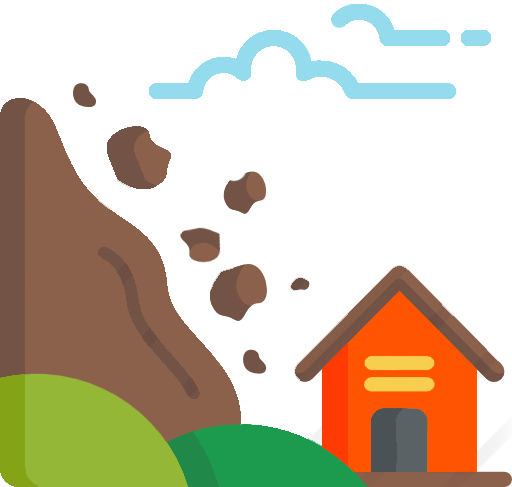 1) How should flash flood warnings be structured from your perspective?  
   
2) What information should be included 
in the flash flood warning?
      
3) What is the minimum lead time that 
you think is necessary to respond 
effectively to flash flood hazards?
    
4) Which dissemination channels do you prefer to use for dissemination 
of  flash flood warnings?

5)   How FFGS forecaster-support can contribute to saving lives and property?
    
6)  From your perspective what type of 
public education would be needed for the public to effectively respond to warnings?
1) Selon vous, comment les annonces de crues éclair devraient-elles être structurées?    2) Quelles informations devraient figurer dans les annonces de crues éclair?      3) Selon vous, quel est le délai minimum requis pour intervenir efficacement en cas de risque de crue éclair?    4) Quels canaux préférez-vous utiliser pour diffuser des annonces de crues éclair?5)   Comment l’appui que donne le Système d'indications relatives aux crues éclair (FFGS) aux prévisionnistes peut-il contribuer à protéger les personnes et les biens?    6)  Selon vous, comment faudrait-il sensibiliser le public pour qu’il réagisse efficacement aux annonces?
1) How should flash flood warnings be structured from your perspective?  
   
2) What information should be included 
in the flash flood warning?
      
3) What is the minimum lead time that 
you think is necessary to respond 
effectively to flash flood hazards?
    
4) Which dissemination channels do you prefer to use for dissemination 
of  flash flood warnings?

5)   How FFGS forecaster-support can contribute to saving lives and property?
    
6)  From your perspective what type of 
public education would be needed for the public to effectively respond to warnings?
PERSONNE ÂGÉE
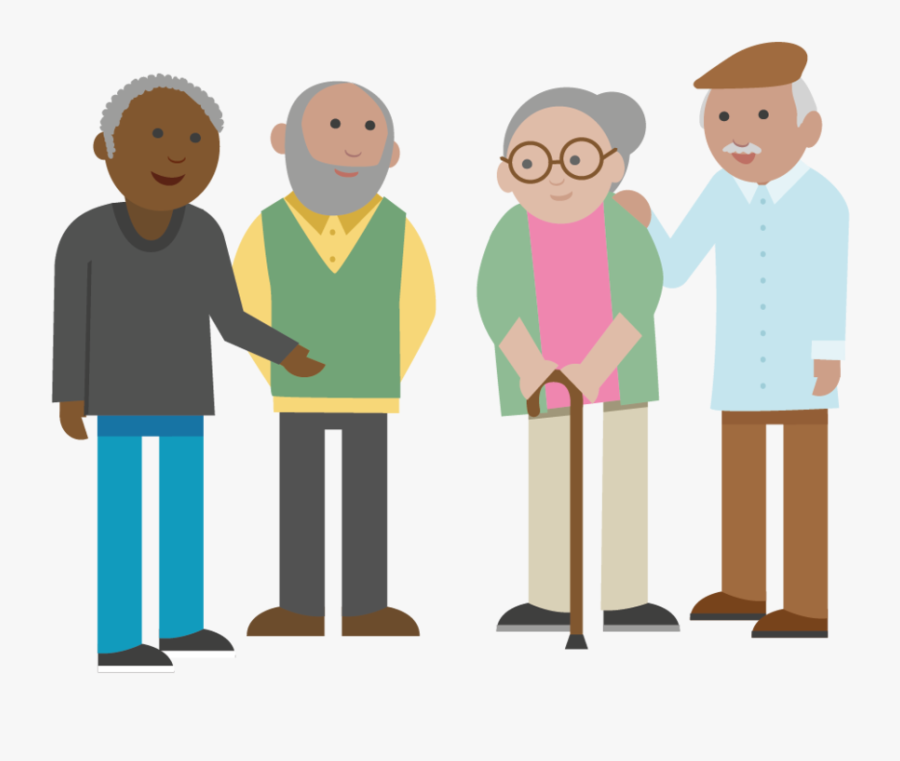 1) How should flash flood warnings be structured from your perspective?  
   
2) What information should be included 
in the flash flood warning?
      
3) What is the minimum lead time that 
you think is necessary to respond 
effectively to flash flood hazards?
    
4) Which dissemination channels do you prefer to use for dissemination 
of  flash flood warnings?

5)   How FFGS forecaster-support can contribute to saving lives and property?
    
6)  From your perspective what type of 
public education would be needed for the public to effectively respond to warnings?
1) Selon vous, comment les annonces de crues éclair devraient-elles être structurées?    2) Quelles informations devraient figurer dans les annonces de crues éclair?      3) Selon vous, quel est le délai minimum requis pour intervenir efficacement en cas de risque de crue éclair?    4) Quels canaux préférez-vous utiliser pour diffuser des annonces de crues éclair?5)   Comment l’appui que donne le Système d'indications relatives aux crues éclair (FFGS) aux prévisionnistes peut-il contribuer à protéger les personnes et les biens?    6)  Selon vous, comment faudrait-il sensibiliser le public pour qu’il réagisse efficacement aux annonces?
PERSONNE AYANT UNE DÉFICIENCE VISUELLE
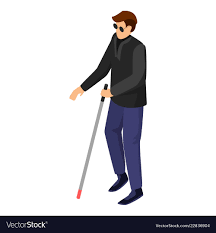 1) How should flash flood warnings be structured from your perspective?  
   
2) What information should be included 
in the flash flood warning?
      
3) What is the minimum lead time that 
you think is necessary to respond 
effectively to flash flood hazards?
    
4) Which dissemination channels do you prefer to use for dissemination 
of  flash flood warnings?

5)   How FFGS forecaster-support can contribute to saving lives and property?
    
6)  From your perspective what type of 
public education would be needed for the public to effectively respond to warnings?
1) Selon vous, comment les annonces de crues éclair devraient-elles être structurées?    2) Quelles informations devraient figurer dans les annonces de crues éclair?      3) Selon vous, quel est le délai minimum requis pour intervenir efficacement en cas de risque de crue éclair?    4) Quels canaux préférez-vous utiliser pour diffuser des annonces de crues éclair?5)   Comment l’appui que donne le Système d'indications relatives aux crues éclair (FFGS) aux prévisionnistes peut-il contribuer à protéger les personnes et les biens?    6)  Selon vous, comment faudrait-il sensibiliser le public pour qu’il réagisse efficacement aux annonces?
PERSONNE AYANT UNE DÉFICIENCE AUDITIVE
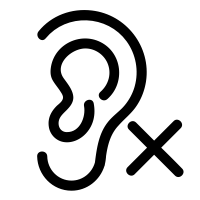 1) How should flash flood warnings be structured from your perspective?  
   
2) What information should be included 
in the flash flood warning?
      
3) What is the minimum lead time that 
you think is necessary to respond 
effectively to flash flood hazards?
    
4) Which dissemination channels do you prefer to use for dissemination 
of  flash flood warnings?

5)   How FFGS forecaster-support can contribute to saving lives and property?
    
6)  From your perspective what type of 
public education would be needed for the public to effectively respond to warnings?
1) Selon vous, comment les annonces de crues éclair devraient-elles être structurées?    2) Quelles informations devraient figurer dans les annonces de crues éclair?      3) Selon vous, quel est le délai minimum requis pour intervenir efficacement en cas de risque de crue éclair?    4) Quels canaux préférez-vous utiliser pour diffuser des annonces de crues éclair?5)   Comment l’appui que donne le Système d'indications relatives aux crues éclair (FFGS) aux prévisionnistes peut-il contribuer à protéger les personnes et les biens?    6)  Selon vous, comment faudrait-il sensibiliser le public pour qu’il réagisse efficacement aux annonces?
DIRECTEUR D’HÔTEL
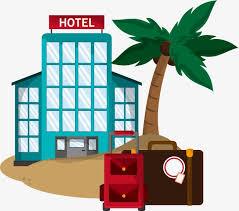 1) How should flash flood warnings be structured from your perspective?  
   
2) What information should be included 
in the flash flood warning?
      
3) What is the minimum lead time that 
you think is necessary to respond 
effectively to flash flood hazards?
    
4) Which dissemination channels do you prefer to use for dissemination 
of  flash flood warnings?

5)   How FFGS forecaster-support can contribute to saving lives and property?
    
6)  From your perspective what type of 
public education would be needed for the public to effectively respond to warnings?
1) Selon vous, comment les annonces de crues éclair devraient-elles être structurées?    2) Quelles informations devraient figurer dans les annonces de crues éclair?      3) Selon vous, quel est le délai minimum requis pour intervenir efficacement en cas de risque de crue éclair?    4) Quels canaux préférez-vous utiliser pour diffuser des annonces de crues éclair?5)   Comment l’appui que donne le Système d'indications relatives aux crues éclair (FFGS) aux prévisionnistes peut-il contribuer à protéger les personnes et les biens?    6)  Selon vous, comment faudrait-il sensibiliser le public pour qu’il réagisse efficacement aux annonces?
GUIDE TOURISTIQUE
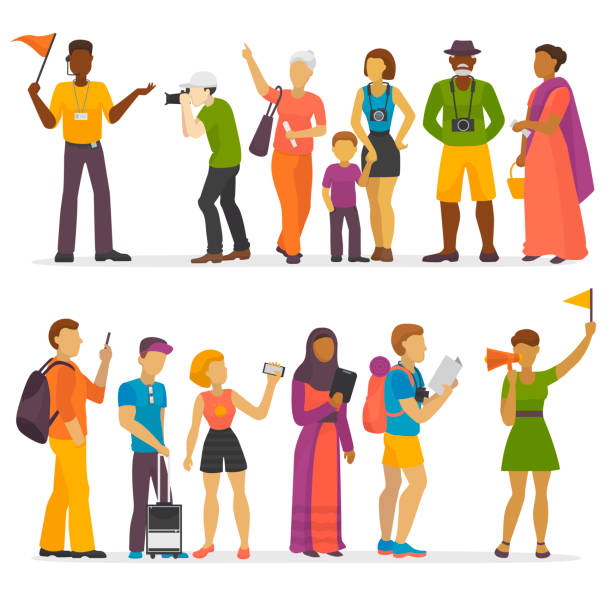 1) How should flash flood warnings be structured from your perspective?  
   
2) What information should be included 
in the flash flood warning?
      
3) What is the minimum lead time that 
you think is necessary to respond 
effectively to flash flood hazards?
    
4) Which dissemination channels do you prefer to use for dissemination 
of  flash flood warnings?

5)   How FFGS forecaster-support can contribute to saving lives and property?
    
6)  From your perspective what type of 
public education would be needed for the public to effectively respond to warnings?
1) Selon vous, comment les annonces de crues éclair devraient-elles être structurées?    2) Quelles informations devraient figurer dans les annonces de crues éclair?      3) Selon vous, quel est le délai minimum requis pour intervenir efficacement en cas de risque de crue éclair?    4) Quels canaux préférez-vous utiliser pour diffuser des annonces de crues éclair?5)   Comment l’appui que donne le Système d'indications relatives aux crues éclair (FFGS) aux prévisionnistes peut-il contribuer à protéger les personnes et les biens?    6)  Selon vous, comment faudrait-il sensibiliser le public pour qu’il réagisse efficacement aux annonces?
TOURISTE
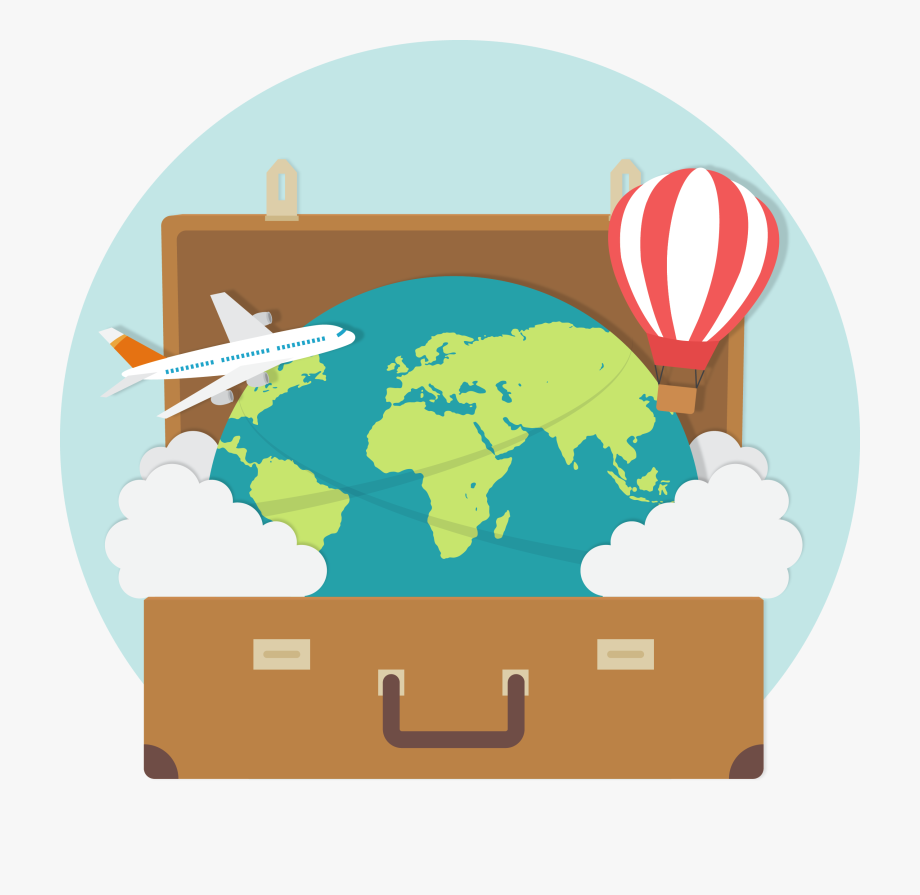 1) How should flash flood warnings be structured from your perspective?  
   
2) What information should be included 
in the flash flood warning?
      
3) What is the minimum lead time that 
you think is necessary to respond 
effectively to flash flood hazards?
    
4) Which dissemination channels do you prefer to use for dissemination 
of  flash flood warnings?

5)   How FFGS forecaster-support can contribute to saving lives and property?
    
6)  From your perspective what type of 
public education would be needed for the public to effectively respond to warnings?
1) Selon vous, comment les annonces de crues éclair devraient-elles être structurées?    2) Quelles informations devraient figurer dans les annonces de crues éclair?      3) Selon vous, quel est le délai minimum requis pour intervenir efficacement en cas de risque de crue éclair?    4) Quels canaux préférez-vous utiliser pour diffuser des annonces de crues éclair?5)   Comment l’appui que donne le Système d'indications relatives aux crues éclair (FFGS) aux prévisionnistes peut-il contribuer à protéger les personnes et les biens?    6)  Selon vous, comment faudrait-il sensibiliser le public pour qu’il réagisse efficacement aux annonces?
AGRICULTEUR
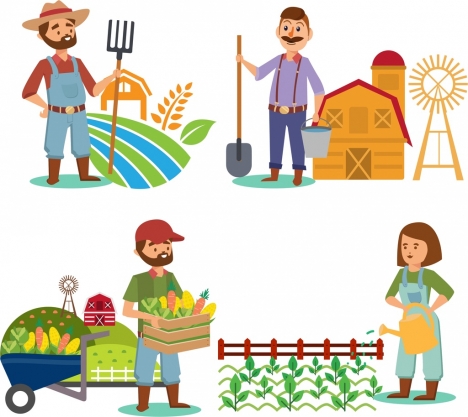 1) How should flash flood warnings be structured from your perspective?  
   
2) What information should be included 
in the flash flood warning?
      
3) What is the minimum lead time that 
you think is necessary to respond 
effectively to flash flood hazards?
    
4) Which dissemination channels do you prefer to use for dissemination 
of  flash flood warnings?

5)   How FFGS forecaster-support can contribute to saving lives and property?
    
6)  From your perspective what type of 
public education would be needed for the public to effectively respond to warnings?
1) Selon vous, comment les annonces de crues éclair devraient-elles être structurées?    2) Quelles informations devraient figurer dans les annonces de crues éclair?      3) Selon vous, quel est le délai minimum requis pour intervenir efficacement en cas de risque de crue éclair?    4) Quels canaux préférez-vous utiliser pour diffuser des annonces de crues éclair?5)   Comment l’appui que donne le Système d'indications relatives aux crues éclair (FFGS) aux prévisionnistes peut-il contribuer à protéger les personnes et les biens?    6)  Selon vous, comment faudrait-il sensibiliser le public pour qu’il réagisse efficacement aux annonces?
ENFANTS ÂGÉS DE 10 ANS
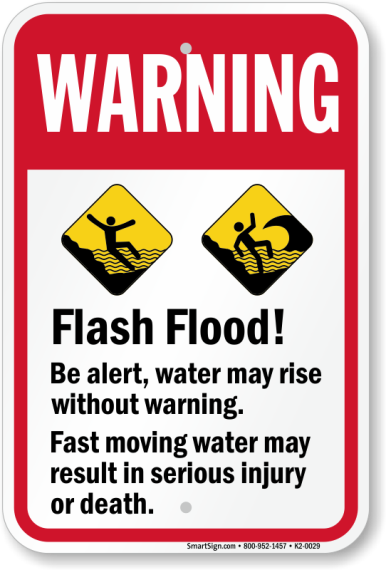 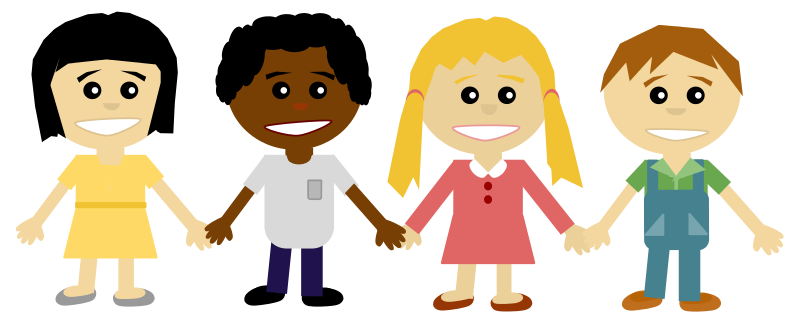 1) How should flash flood warnings be structured from your perspective?  
   
2) What information should be included 
in the flash flood warning?
      
3) What is the minimum lead time that 
you think is necessary to respond 
effectively to flash flood hazards?
    
4) Which dissemination channels do you prefer to use for dissemination 
of  flash flood warnings?

5)   How FFGS forecaster-support can contribute to saving lives and property?
    
6)  From your perspective what type of 
public education would be needed for the public to effectively respond to warnings?
1) Selon vous, comment les annonces de crues éclair devraient-elles être structurées?    2) Quelles informations devraient figurer dans les annonces de crues éclair?      3) Selon vous, quel est le délai minimum requis pour intervenir efficacement en cas de risque de crue éclair?    4) Quels canaux préférez-vous utiliser pour diffuser des annonces de crues éclair?5)   Comment l’appui que donne le Système d'indications relatives aux crues éclair (FFGS) aux prévisionnistes peut-il contribuer à protéger les personnes et les biens?    6)  Selon vous, comment faudrait-il sensibiliser le public pour qu’il réagisse efficacement aux annonces?
REPRÉSENTANT DU MINISTÈRE DES FORÊTS
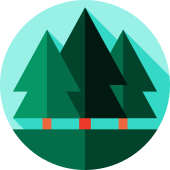 1) How should flash flood warnings be structured from your perspective?  
   
2) What information should be included 
in the flash flood warning?
      
3) What is the minimum lead time that 
you think is necessary to respond 
effectively to flash flood hazards?
    
4) Which dissemination channels do you prefer to use for dissemination 
of  flash flood warnings?

5)   How FFGS forecaster-support can contribute to saving lives and property?
    
6)  From your perspective what type of 
public education would be needed for the public to effectively respond to warnings?
1) Selon vous, comment les annonces de crues éclair devraient-elles être structurées?    2) Quelles informations devraient figurer dans les annonces de crues éclair?      3) Selon vous, quel est le délai minimum requis pour intervenir efficacement en cas de risque de crue éclair?    4) Quels canaux préférez-vous utiliser pour diffuser des annonces de crues éclair?5)   Comment l’appui que donne le Système d'indications relatives aux crues éclair (FFGS) aux prévisionnistes peut-il contribuer à protéger les personnes et les biens?    6)  Selon vous, comment faudrait-il sensibiliser le public pour qu’il réagisse efficacement aux annonces?
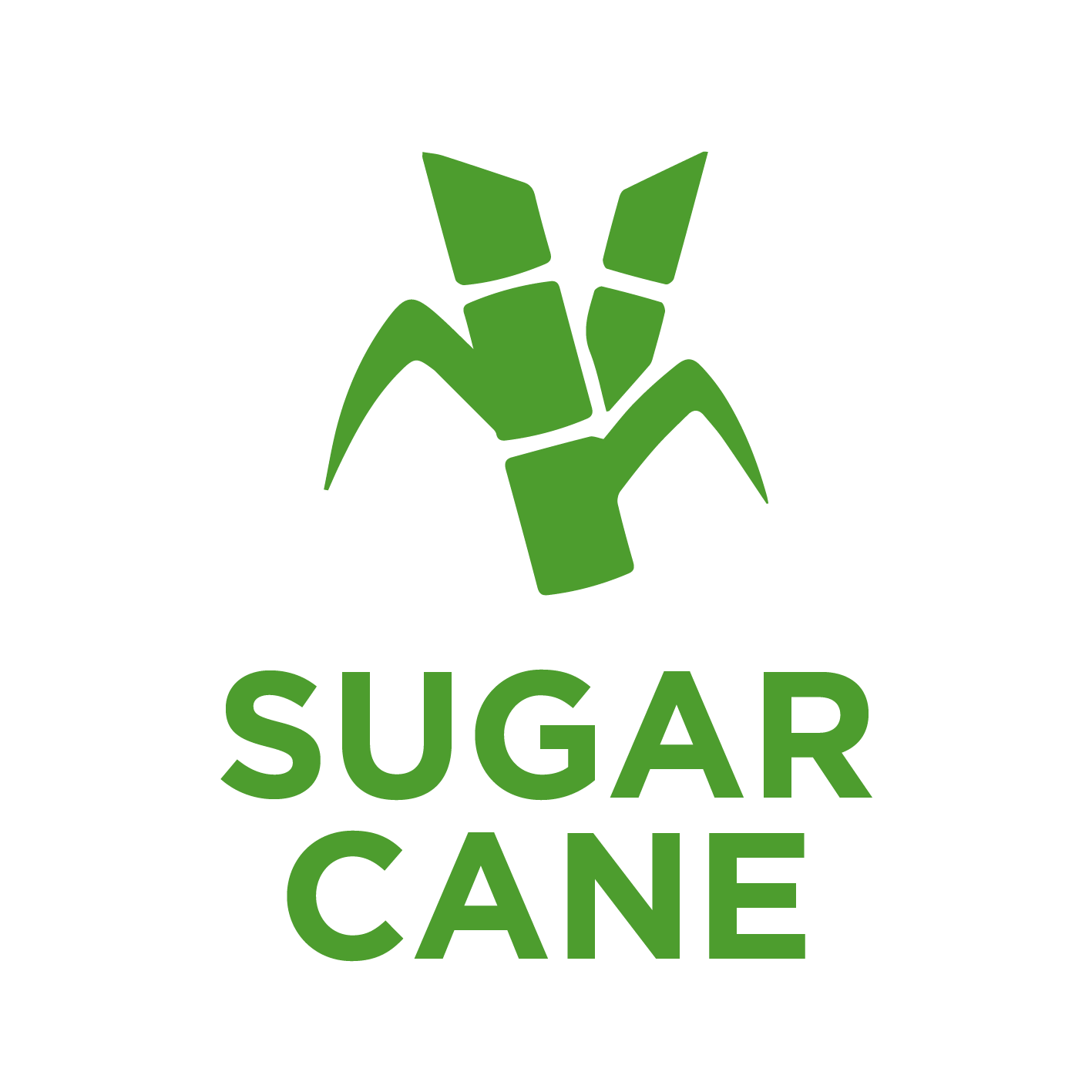 PRODUCTEUR DE CANNE À SUCRE
1) How should flash flood warnings be structured from your perspective?  
   
2) What information should be included 
in the flash flood warning?
      
3) What is the minimum lead time that 
you think is necessary to respond 
effectively to flash flood hazards?
    
4) Which dissemination channels do you prefer to use for dissemination 
of  flash flood warnings?

5)   How FFGS forecaster-support can contribute to saving lives and property?
    
6)  From your perspective what type of 
public education would be needed for the public to effectively respond to warnings?
1) Selon vous, comment les annonces de crues éclair devraient-elles être structurées?    2) Quelles informations devraient figurer dans les annonces de crues éclair?      3) Selon vous, quel est le délai minimum requis pour intervenir efficacement en cas de risque de crue éclair?    4) Quels canaux préférez-vous utiliser pour diffuser des annonces de crues éclair?5)   Comment l’appui que donne le Système d'indications relatives aux crues éclair (FFGS) aux prévisionnistes peut-il contribuer à protéger les personnes et les biens?    6)  Selon vous, comment faudrait-il sensibiliser le public pour qu’il réagisse efficacement aux annonces?
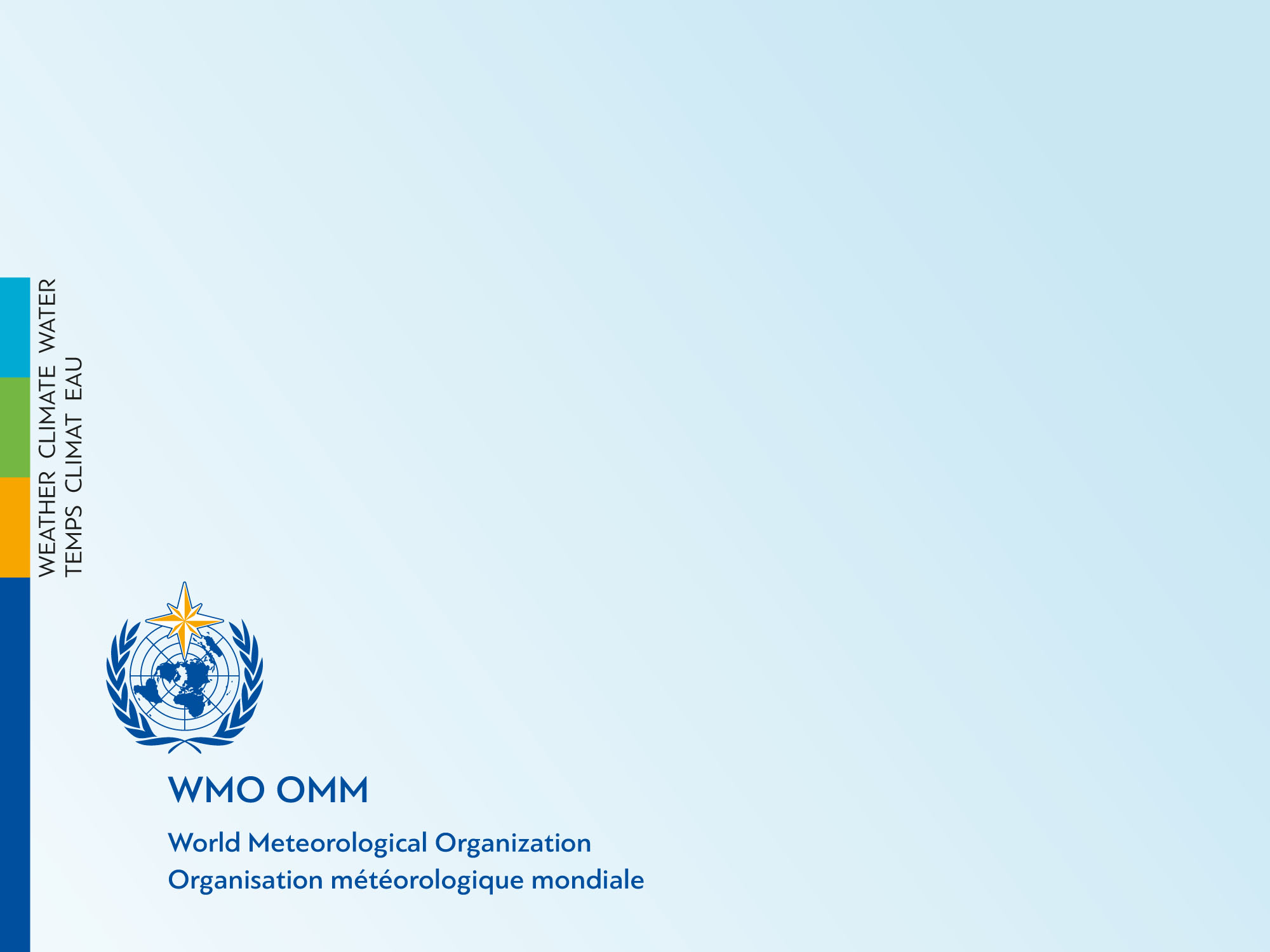 51